CITY OF SAVANNAHTRAFFIC CALMING POLICY
City of Savannah / Office of Infrastructure & Development
Mission Statement
It is the policy of the City of Savannah to reduce the speed and/or volume of traffic through the modification of driver behavior in our neighborhoods.
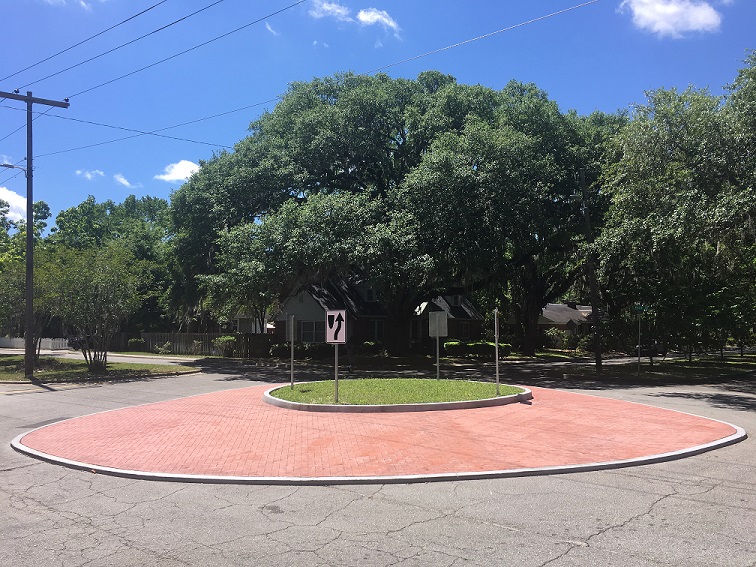 GOALS
 Resident safety and quality of life
 Reduce traffic impact on residential neighborhood streets 
 Modify driver behavior via engineered traffic calming solutions.
City of Savannah /Office of Infrastructure and Development
Committee Membership
Nine members appointed, one each, by the Mayor and Aldermen  for 3-year staggered terms. 

The committee members shall be educated on the traffic calming policy and the variety of measures that calm traffic.
City of Savannah /Office of Infrastructure and Development
Traffic Calming Committee
City of Savannah /Office of Infrastructure and Development
The Traffic Calming Policy Seeks To
Maintain or improve resident quality of life and neighborhood livability by reducing the impact of vehicular traffic on residential neighborhoods through reductions in traffic volumes and/or speed; 
Maintain or improve the safety and attractiveness of neighborhood streets for pedestrians and bicyclists; 
Ensure that permanent traffic calming measures are designed in conformance with sound engineering practices;
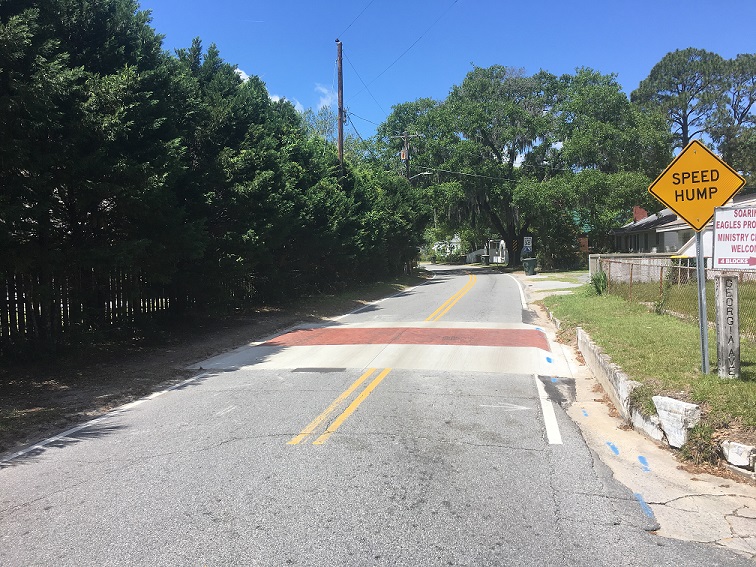 City of Savannah /Office of Infrastructure and Development
The Traffic Calming Policy Seeks To
Require citizen involvement in the application of the traffic calming program, from the initial request through implementation of selected device(s); 
Ensure that emergency vehicle access is preserved at levels that meet national response standards; 
Address speeding issues on one street with consideration of the effects to traffic on adjacent streets; and 
Effectively prioritize validated citizen traffic calming requests.
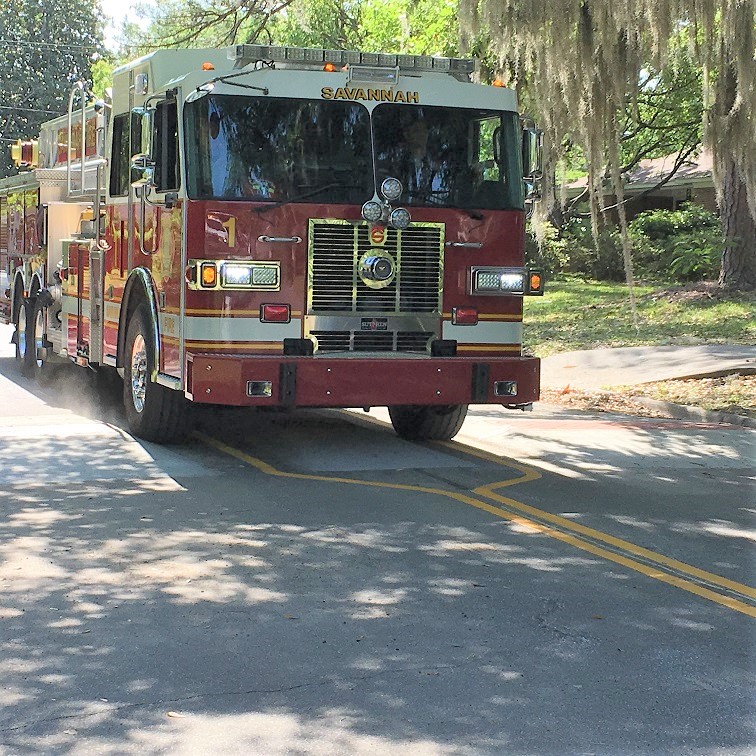 City of Savannah /Office of Infrastructure and Development
Implementation of the Traffic Calming Policy
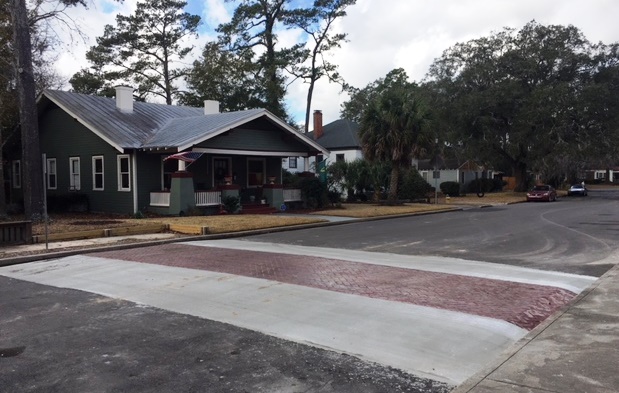 Submission of Traffic Calming Requests 

Directly through the City’s Traffic Calming webpage or
Download from the Traffic Calming webpage, complete and return via email or
Request a hard copy from Mobility Services, complete, and return via postal mail.
City of Savannah /Office of Infrastructure and Development
Implementation of the Traffic Calming Policy
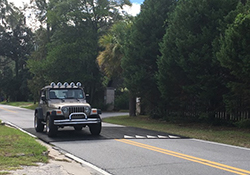 Traffic Calming Committee Review for Eligibility 
Only residential streets with speed limits of 30 mph or less, AND 
Minimum 1000’ in length with through interconnectivity, AND 
Not a primary emergency response route or transit route, AND 
Maximum width of 40’, AND
Traffic calming is likely to resolve the problem(s)

Valid requests are forwarded to the Mobility Services for evaluation.
City of Savannah /Office of Infrastructure and Development
Implementation of the Traffic Calming Policy
Mobility Services Data Collection

Speed and volume data
Crash analysis
Site visit to evaluate neighborhood conditions
Sidewalk availability
Nearby schools
Nearby parks
Other relevant site characteristics
Staff report returned to Traffic Calming Committee
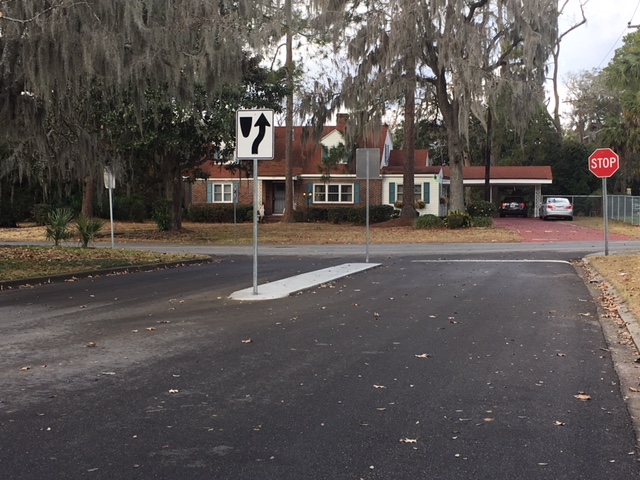 City of Savannah /Office of Infrastructure and Development
Implementation of the Traffic Calming Policy
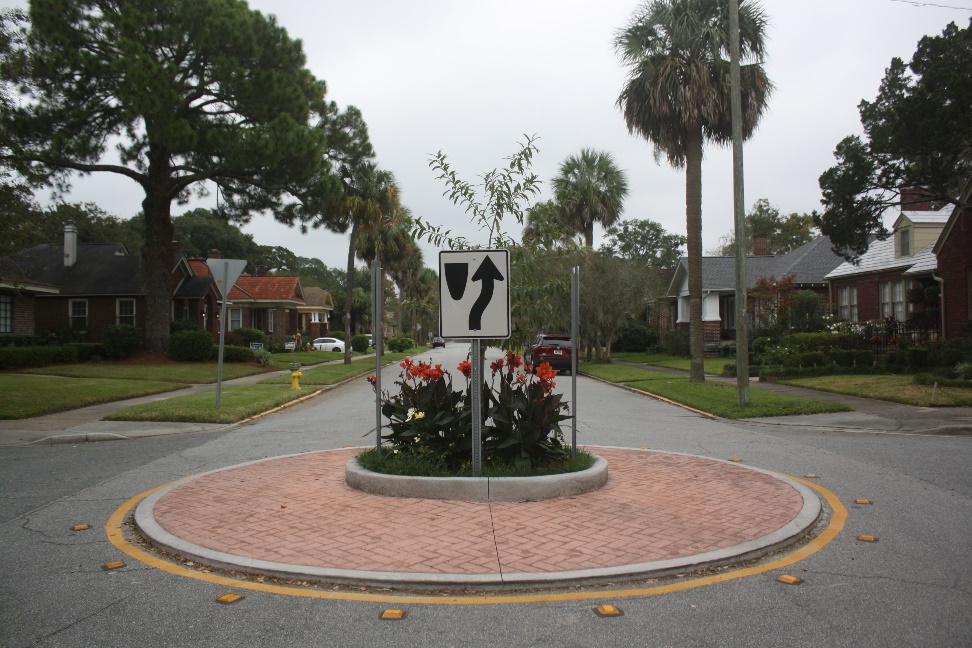 Traffic Calming Committee Report Review and Recommendation

Committee review and discussion of the Needs Assessment
Committee votes to “Recommend” or “Not Recommend” that the requested traffic calming project be placed on the City of Savannah’s Priority List of Traffic Calming Projects. 
Requests “Not Recommended” may re-submit for consideration after 1 year. 
Requests “Recommended” for plan development are sent to Mobility Services for Plan Design.
City of Savannah /Office of Infrastructure and Development
Implementation of the Traffic Calming Policy
Mobility Services Plan Design

Measures and documents street geometry and identifies potential conflicts
Block length
Driveway widths and offsets
Lot widths
Flooded intersections & parcels
Fire hydrants
Manholes
Storm inlets, etc.
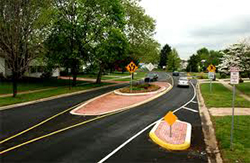 Selection of traffic calming measures and placement options.
When possible, staff prepares two or more plan options from which residents may choose. Most often, conflicts constrain design to one plan.
City of Savannah /Office of Infrastructure and Development
Implementation of the Traffic Calming Policy
Committee Plan Presentation (Pre-Covid)
Traffic Calming Committee invites the requestor to its next meeting, presents proposed traffic calming plan(s), and answers any questions.
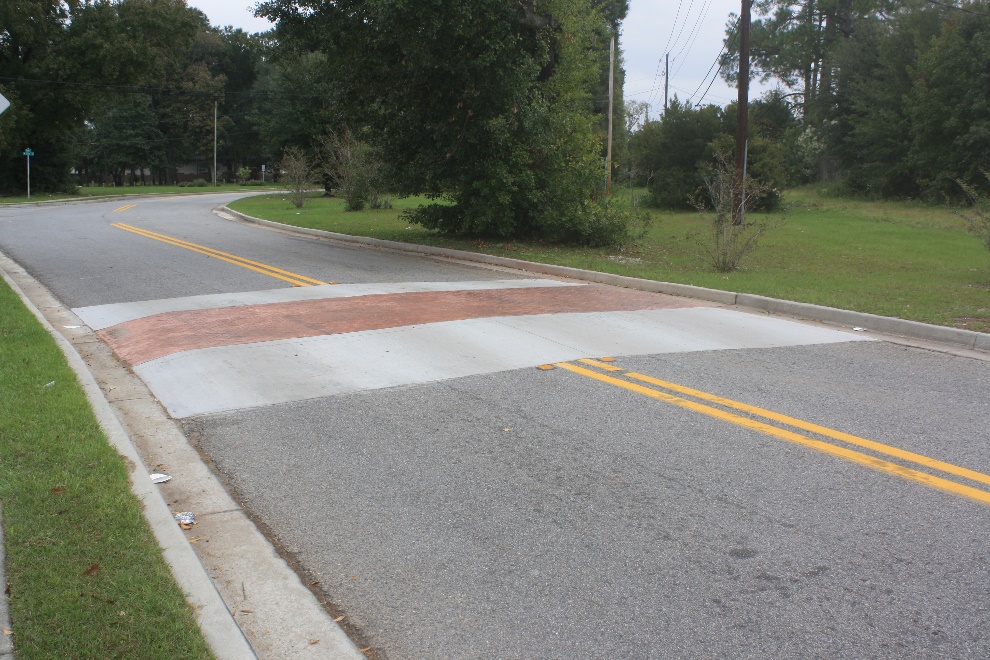 City of Savannah /Office of Infrastructure and Development
Implementation of the Traffic Calming Policy
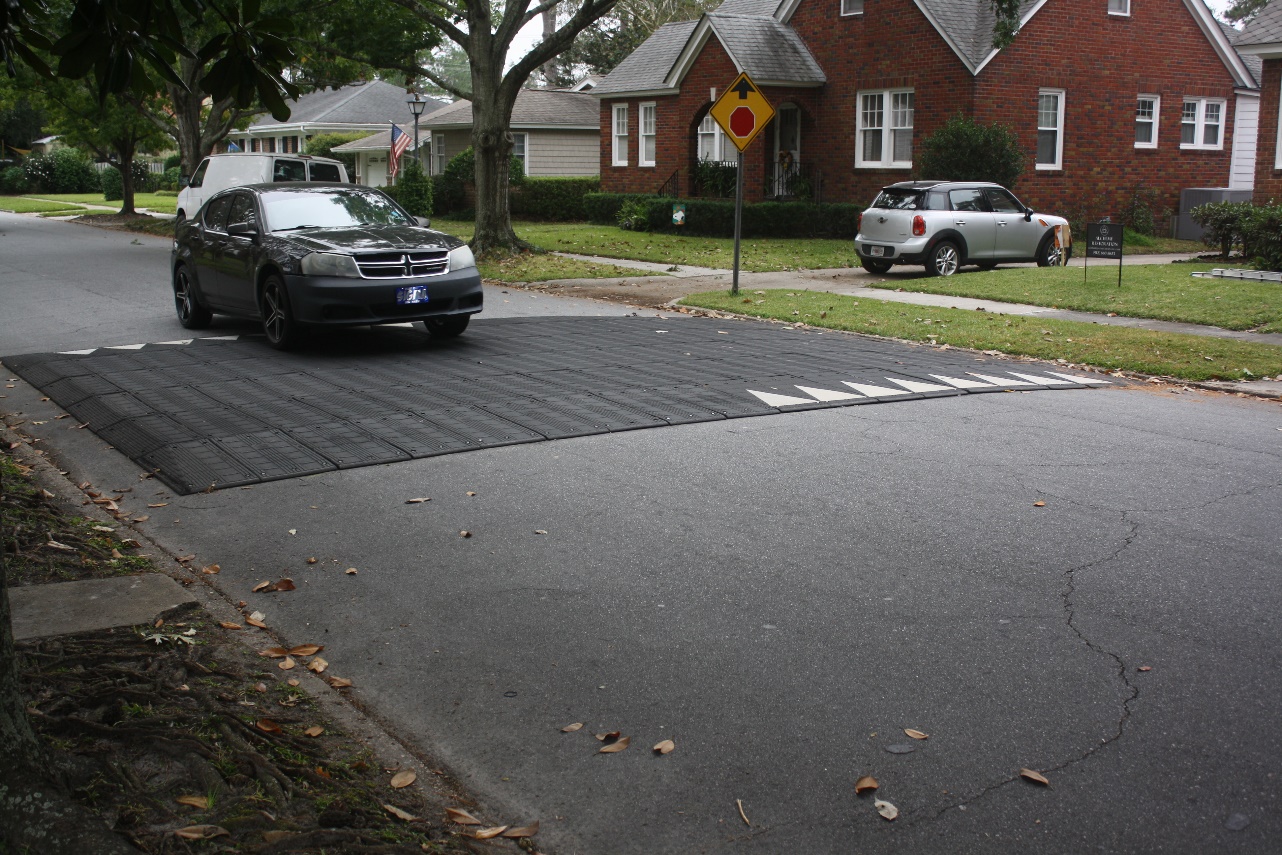 Citizen Action
Citizen has 30 days to secure signatures to move forward with 90-day temporary measures.
Upon completion of the 90-day trial, citizen has 30 days to secure signatures to move forward with permanent measures.
City of Savannah /Office of Infrastructure and Development
Implementation of the Traffic Calming Policy
Construction Phase

After resident signatures have been received, Mobility Services schedules and oversees construction of permanent measures.
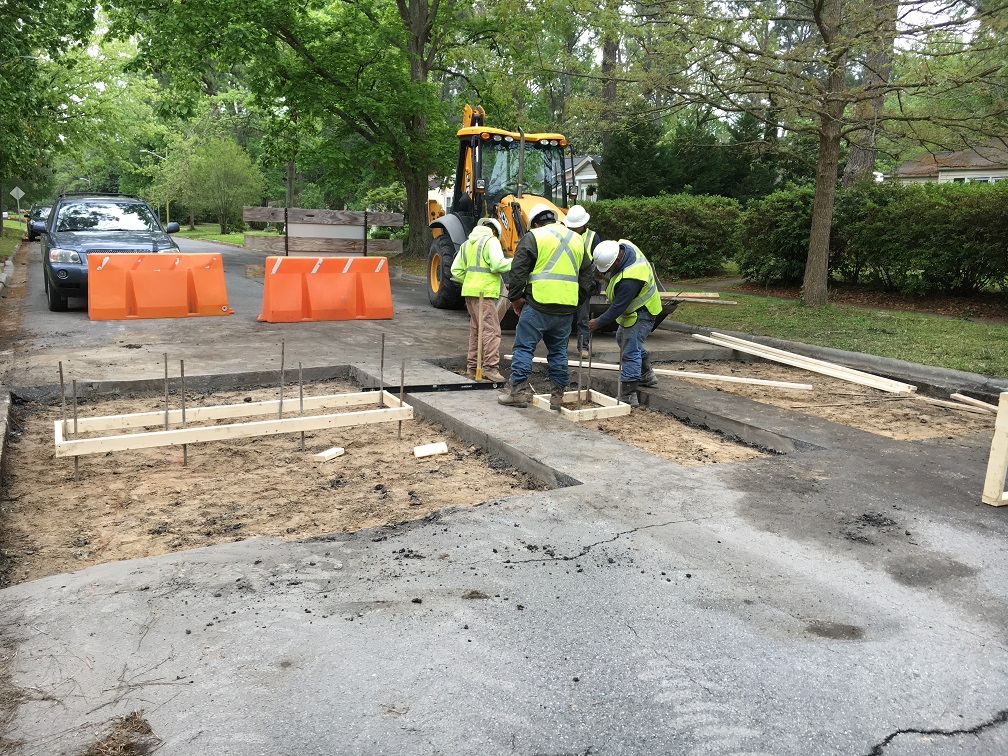 City of Savannah /Office of Infrastructure and Development
Implementation of the Traffic Calming Policy
Appeal

Citizens may appeal final recommendations made by the Traffic Calming Committee to the Mayor and Alderman. Appeals should be made directly to the Mayor and Aldermen.
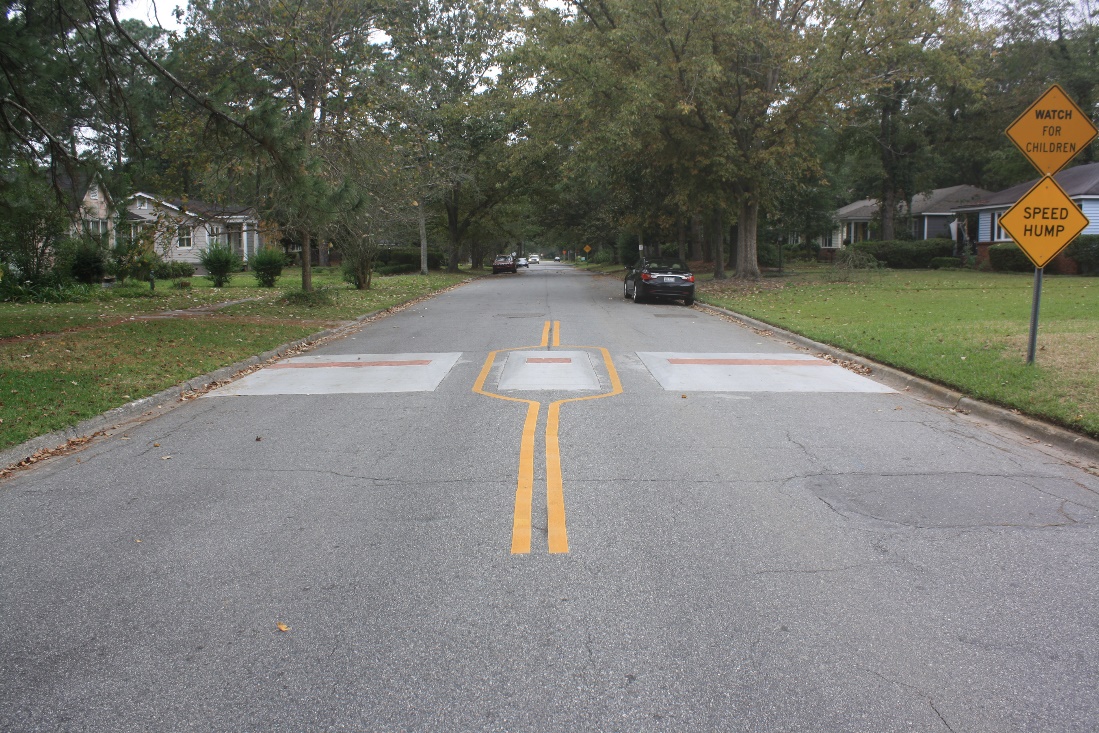 City of Savannah /Office of Infrastructure and Development
Traffic Calming Policy Comparison
City of Savannah /Office of Infrastructure and Development
Status Update
City of Savannah /Office of Infrastructure and Development